第四章   光的折射  透镜
4.5 望远镜与显微镜
【学习目标】

 1.了解望远镜的发展历程

 2.了解显微镜的成像原理
【一、望远镜的发展历程】
【读一读】阅读课本P94-95，了解“望远镜”的发展历程。
1608年，荷兰人的意外发现，导致了望远镜的发明；

1609年，伽利略望远镜（意大利科学家伽利略）；

1611年，开普勒望远镜（德国科学家开普勒）；

1668年，反射式望远镜（英国科学家牛顿，现代天文望远镜的前生）；

1990年，哈勃空间望远镜（美国航空航天局NASA与欧洲航天局ESA）；

2016年，FAST射电望远镜（中国科学院CAS,世界上最大的单口径）。
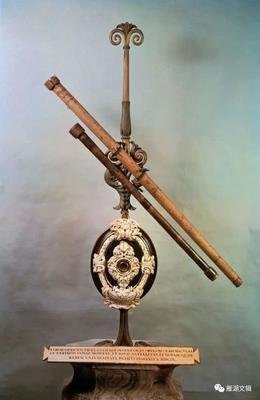 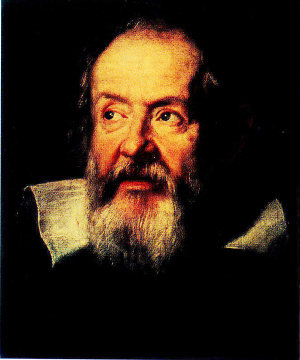 伽利略望远镜
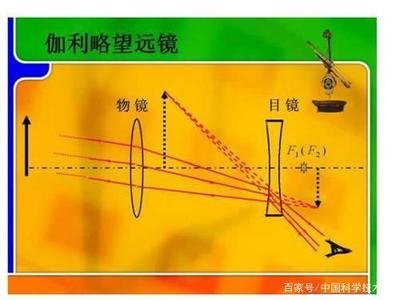 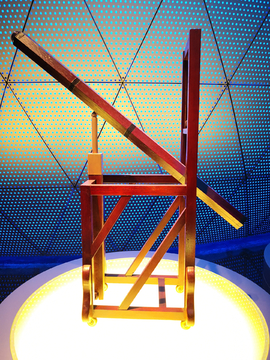 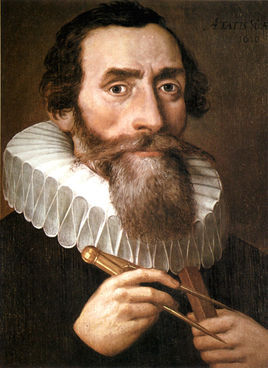 开普勒望远镜
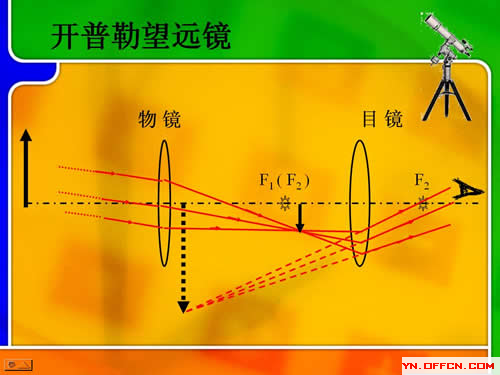 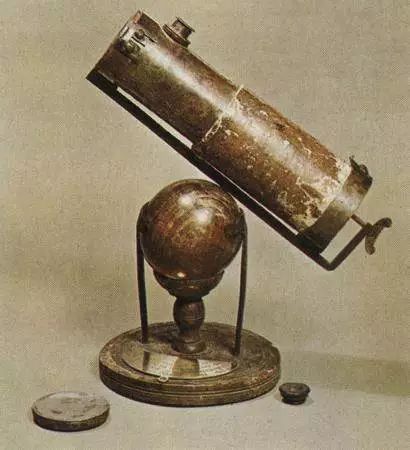 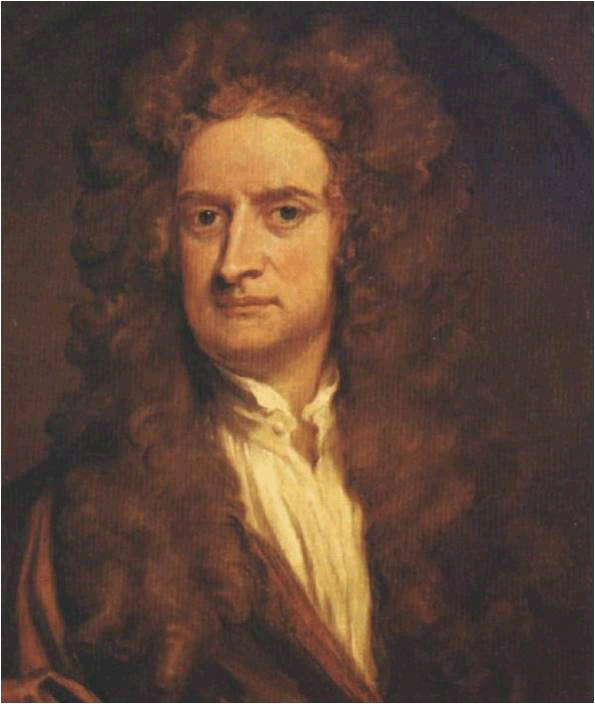 反射式望远镜
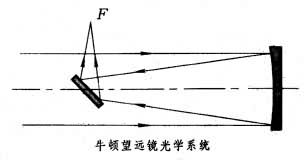 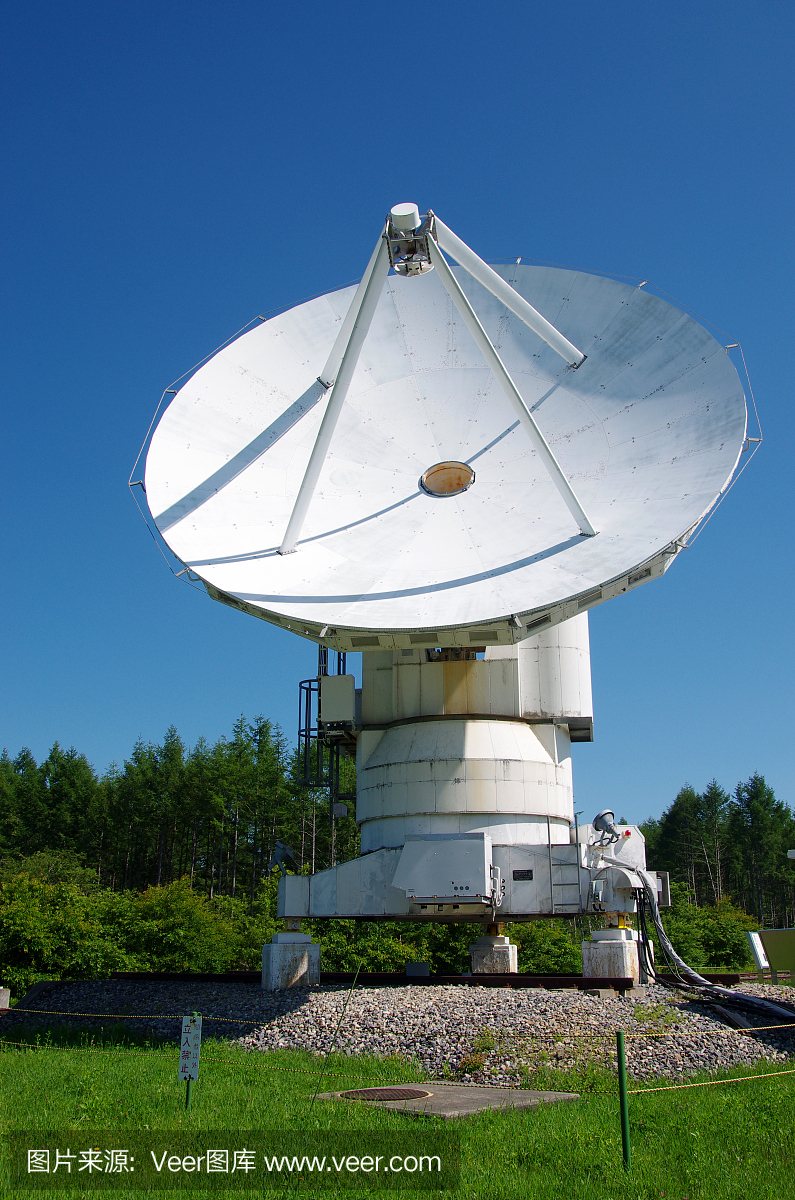 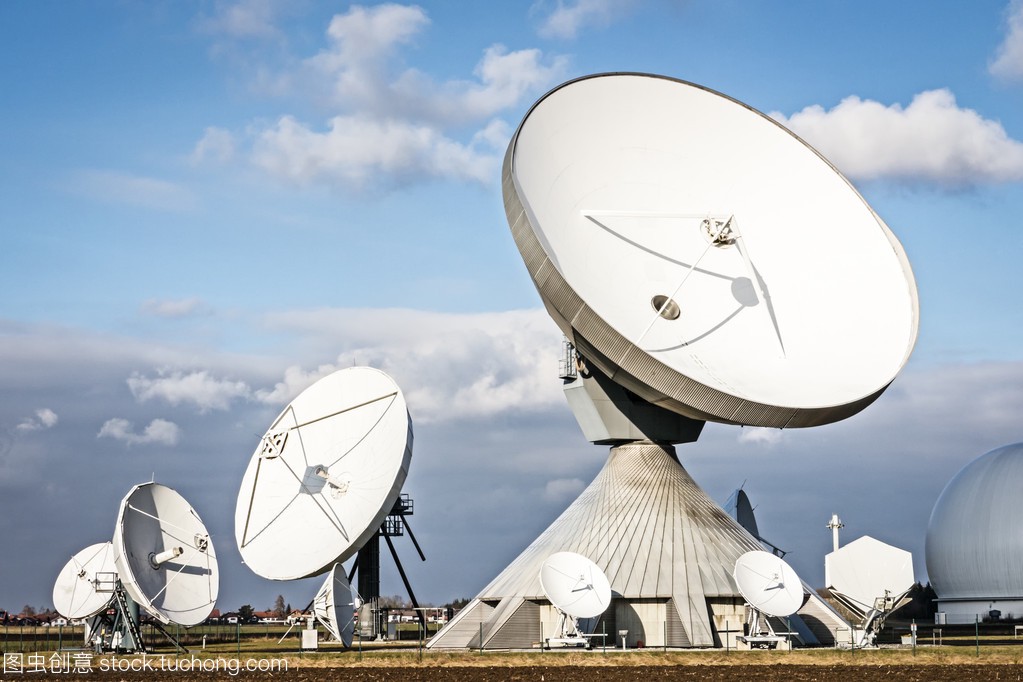 射电天文望远镜
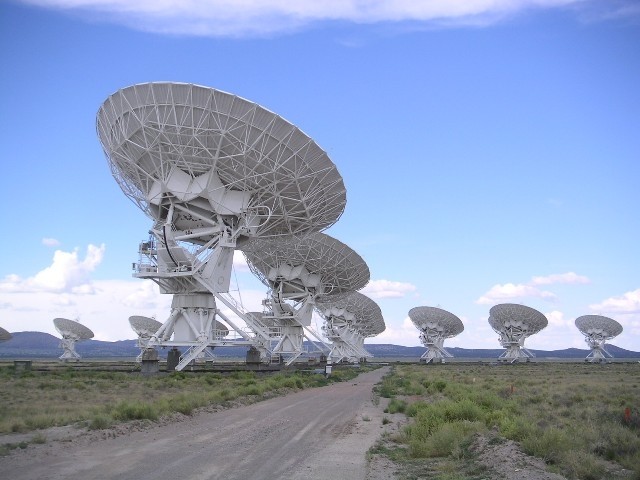 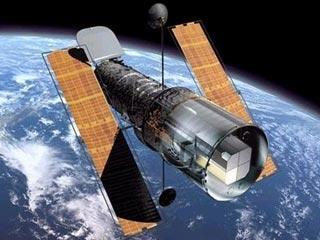 FAST射电望远镜
哈勃空间望远镜
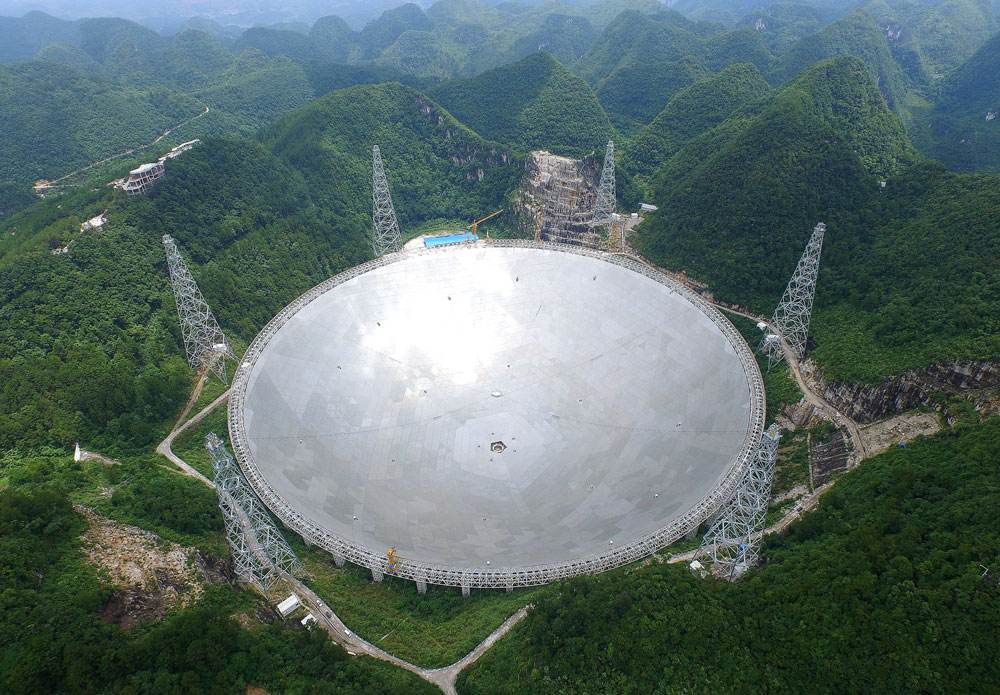 【记一记】
1.望远镜的特点：能使远处的物体在近处成像；

2.主要经历了两个阶段的发展：
  a.利用光学透镜来接收可见光波的光学望远镜；（太阳系）
  b.利用大型凹面镜来接收无线电波的射电望远镜；（银河系、宇宙）

3.通常的光学望远镜：
  a.一般由两个透镜（物镜、目镜）组成；
  b.物镜一般采用焦距较长的凸透镜，成倒立缩小的实像；
  c.目镜可以是焦距较短的凸透镜或者凹透镜；起放大实像的作用。
【二、显微镜】
【做一做】阅读课本P96，了解“水滴显微镜”。
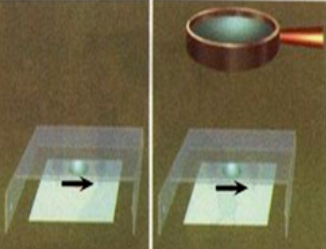 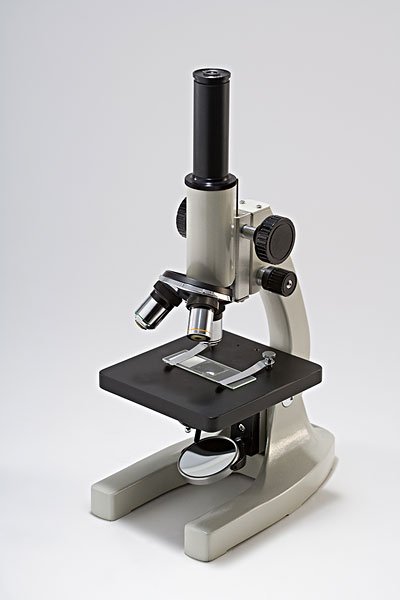 光学显微镜
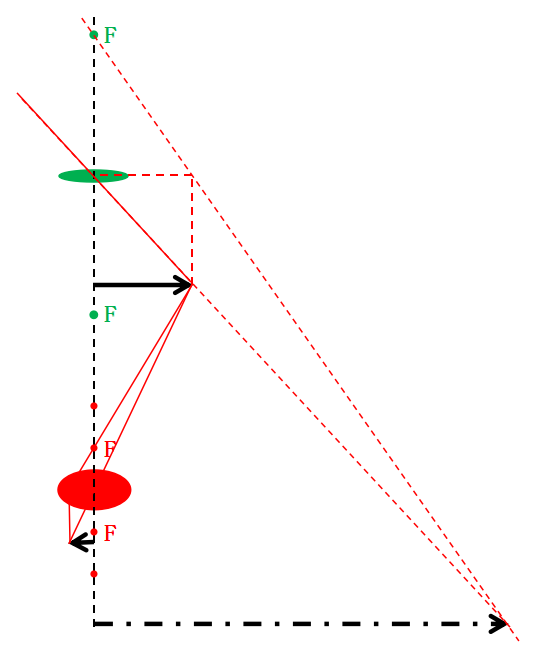 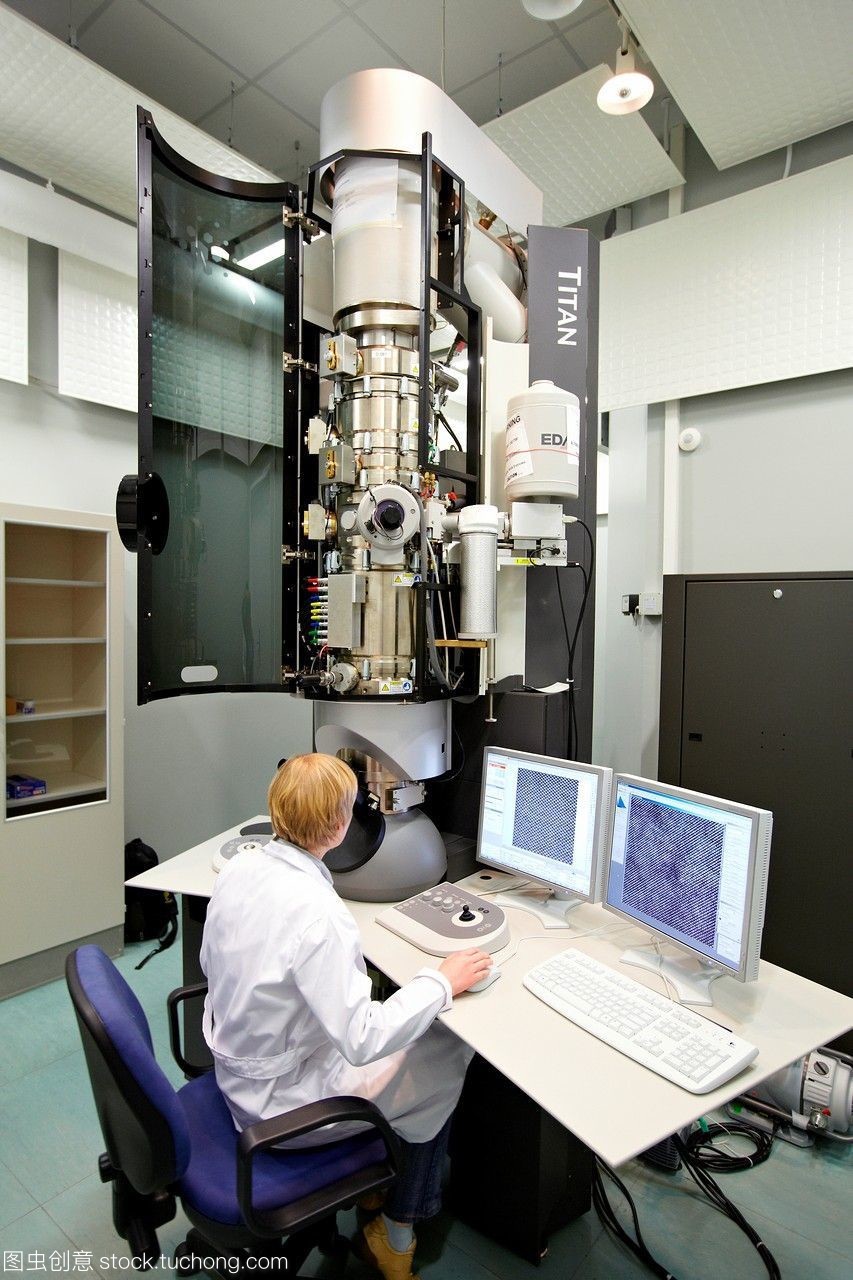 电子显微镜
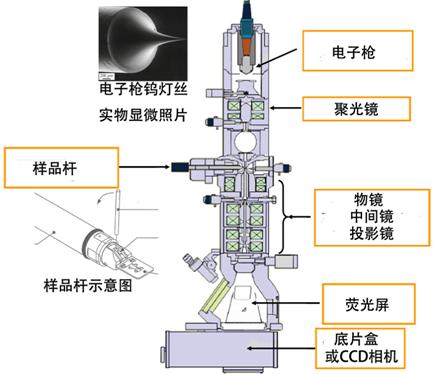 【记一记】
1.显微镜的特点：对近处的物体进行两次放大；

2.主要经历了两个阶段的发展：
  a.利用光学透镜来接收可见光波的光学显微镜；（几十到几百倍）
  b.利用电子透镜来接收电子波束的电子显微镜；（几万到几十万倍)

3.通常的光学显微镜：
  a.一般由两个透镜（物镜、目镜）组成；
  b.物镜采用焦距较短的凸透镜，成倒立放大的实像；
  c.目镜采用焦距较长的凸透镜，成正立放大的虚像。
【随堂练习】
荷兰
1、1608年，           的眼镜制造商李波尔赛偶然发现用两块镜片可以看清远处的景物，他受此启发，制造出了人类历史上第一架望远镜。

        2、第一位把望远镜用于科学研究的是意大利物理学家                。

        3、开普勒望远镜由两个凸透镜组成，它的物镜焦距较          ，目镜焦距较          。

        4、显微镜的物镜和目镜都是凸透镜，它的物镜焦距较          ，目镜焦距较           。
伽利略
长
短
短
长
5、如课本96页图4-36（a）所示，通过小水滴可以看到水滴下方白纸上红箭头的                      的像。

6、如课本96图4-36（b）所示，缓慢调节透镜与水滴之间的距离，通过透镜可以看到水滴下方白纸上红箭头的                      的像。
倒立、放大
倒立、放大
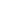